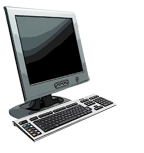 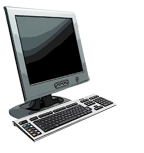 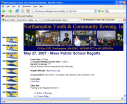 HTTP request
HTTP request
HTTP response
HTTP response
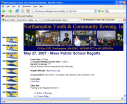 HTTP request
HTTP response
Web caches
Goal: satisfy client requests without involving origin server
user configures browser to point to a (local) Web cache
browser sends all HTTP requests to cache
if object in cache: cache returns object to client
else cache requests object from origin server, caches received object, then returns object to client
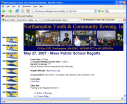 Web 
cache
client
origin 
server
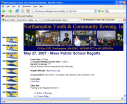 client
Application Layer: 2-1
[Speaker Notes: t’]
Web caches (aka proxy servers)
Web cache acts as both client and server
server for original requesting client
client to origin server
Why Web caching?
reduce response time for client request 
cache is closer to client
reduce traffic on an institution’s access link
Internet is dense with caches 
enables “poor” content providers to more effectively deliver content
server tells cache about object’s allowable caching in response header:
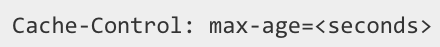 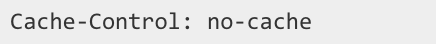 Application Layer: 2-2
[Speaker Notes: re: poor content providers – like in real-estate, location is everything.  servers want to be close to clients.]
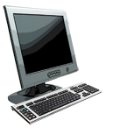 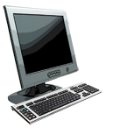 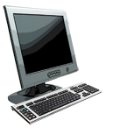 Caching example
Scenario:
access link rate: 1.54 Mbps
RTT from institutional router to server: 2 sec
web object size: 100K bits
average request rate from browsers to origin servers: 15/sec
avg data rate to browsers: 1.50 Mbps
origin
servers
public
 Internet
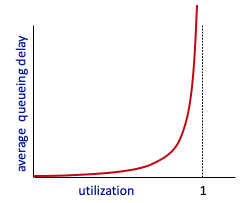 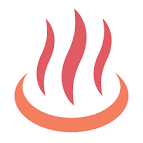 1.54 Mbps 
access link
Performance:
access link utilization = .97
LAN utilization: .0015
end-end delay  =  Internet delay +
                                     access link delay + LAN delay 
                                 =  2 sec + minutes + usecs
problem: large queueing delays at high utilization!
institutional
network
1 Gbps LAN
Application Layer: 2-3
[Speaker Notes: explain why minutes (recall earlier delay versus arrival rate curve from Chapter 1)]
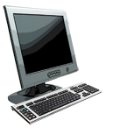 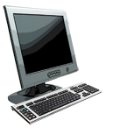 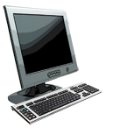 Option 1: buy a faster access link
Scenario:
access link rate: 1.54 Mbps
RTT from institutional router to server: 2 sec
web object size: 100K bits
average request rate from browsers to origin servers: 15/sec
avg data rate to browsers: 1.50 Mbps
origin
servers
public
 Internet
154 Mbps
msecs
1.54 Mbps 
access link
154 Mbps
.0097
Performance:
access link utilization = .97
LAN utilization: .0015
end-end delay  =  Internet delay +
                                     access link delay + LAN delay 
                                 =  2 sec + minutes + usecs
institutional
network
1 Gbps LAN
Cost: faster access link (expensive!)
Application Layer: 2-4
[Speaker Notes: t’]
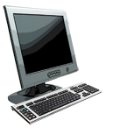 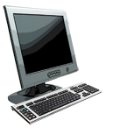 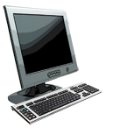 Option 2: install a web cache
Scenario:
access link rate: 1.54 Mbps
RTT from institutional router to server: 2 sec
web object size: 100K bits
average request rate from browsers to origin servers: 15/sec
avg data rate to browsers: 1.50 Mbps
origin
servers
public
 Internet
1.54 Mbps 
access link
Cost: web cache (cheap!)
institutional
network
Performance:
LAN utilization: .?
access link utilization = ?
average end-end delay  = ?
1 Gbps LAN
How to compute link 
utilization, delay?
local web cache
Application Layer: 2-5
[Speaker Notes: t’]
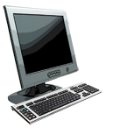 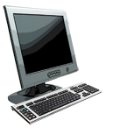 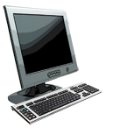 Calculating access link utilization, end-end delay with cache:
suppose cache hit rate is 0.4:  
40% requests served by cache, with low (msec) delay
origin
servers
public
 Internet
60% requests satisfied at origin 
 rate to browsers over access link 
       = 0.6 * 1.50 Mbps  =  .9 Mbps 
access link utilization = 0.9/1.54 = .58 means low (msec) queueing delay at access link
1.54 Mbps 
access link
institutional
network
average end-end delay:
= 0.6 * (delay from origin servers)
           + 0.4 * (delay when satisfied at cache)
= 0.6 (2.01) + 0.4 (~msecs) = ~ 1.2 secs
1 Gbps LAN
local web cache
lower average end-end delay than with 154 Mbps link (and cheaper too!)
Application Layer: 2-6
[Speaker Notes: t’]
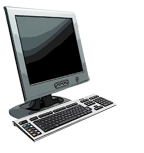 HTTP response
HTTP/1.0 
304 Not Modified
Conditional GET
server
client
Goal: don’t send object if cache has up-to-date cached version
no object transmission delay (or use of network resources)
client: specify date of cached copy in HTTP request
If-modified-since: <date>
server: response contains no object if cached copy is up-to-date: 
HTTP/1.0 304 Not Modified
HTTP request msg
If-modified-since: <date>
object 
not 
modified
before
<date>
HTTP request msg
If-modified-since: <date>
object 
modified
after 
<date>
HTTP response
HTTP/1.0 200 OK
<data>
Application Layer: 2-7
[Speaker Notes: t’]